Roboty – teória
Ohmov zákon
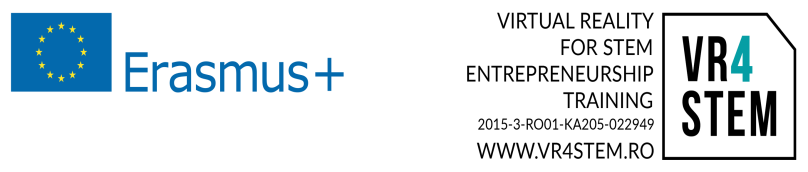 Ohmov zákon
Vzťah medzi napätím, prúdom a odporom v akomkoľvek jednosmernom elektrickom obvode objavil nemecký fyzik Georg Ohm.
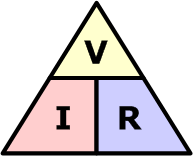 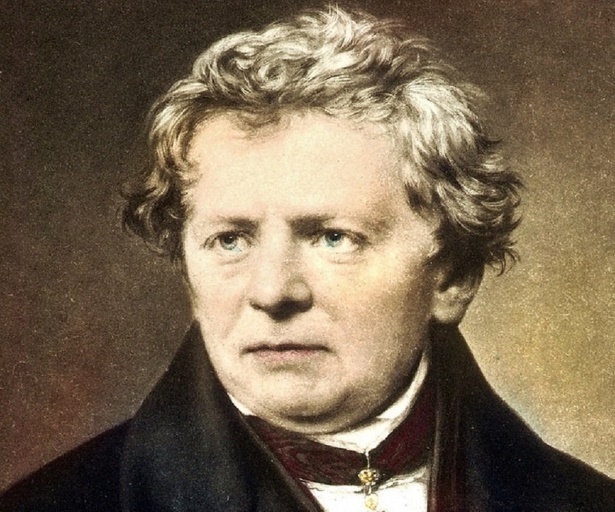 2
Úvod – Ohmov zákon
Ohmov zákon
Obvod, ktorý sa riadi Ohmovým zákonom, sa nazýva "ohmický" alebo "lineárny", pretože rozdiel potenciálu sa mení lineárne s prúdom.

Ohmov zákon môže byť použitý na riešenie jednoduchých obvodov. V prípade uzavretého obvodu platí, že prúd v uzavretom obvode sa rovná podielu elektromotorického napätia zdroja a súčtu odporov vonkajšej a vnútornej časti obvodu.
4
Ohmov zákon
5
Ohmov zákon
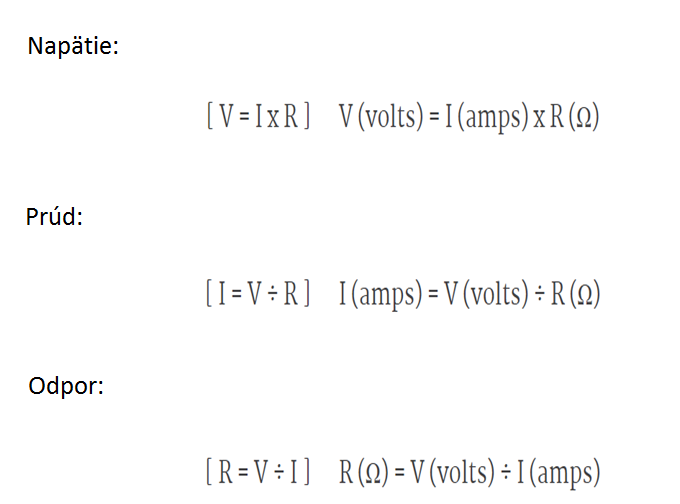 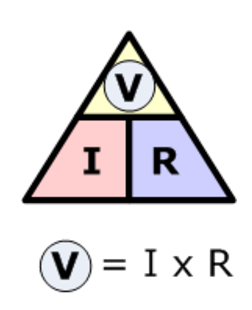 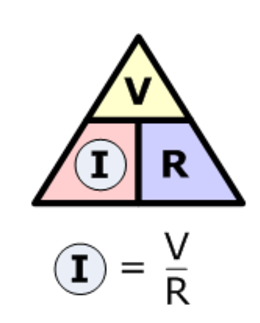 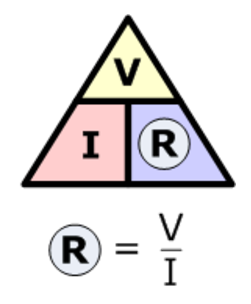 6
Ohmov zákon a elektrický výkon v obvodoch
Electrical Power, ( P ) in a circuit is the rate at which energy is absorbed or produced within a circuit. A source of energy such as a voltage will produce or deliver power while the connected load absorbs it.
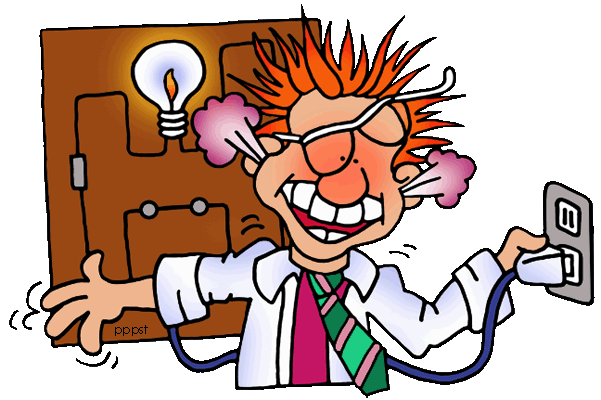 7
Ohmov zákon a elektrický výkon v obvodoch
Symbol množstva pre napájanie je P a je výsledkom napätia vynásobeného prúdom, pričom jednotkou merania je Watt (W).
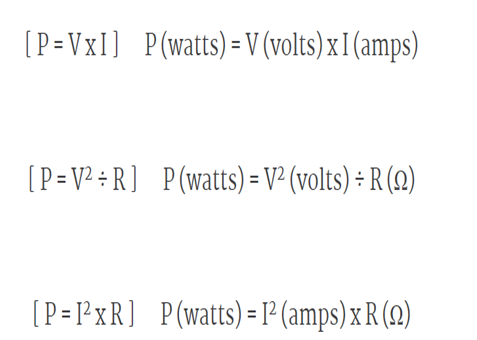 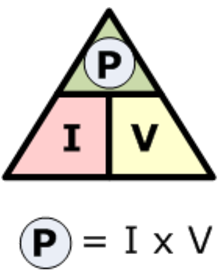 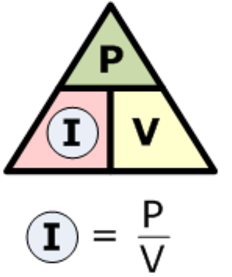 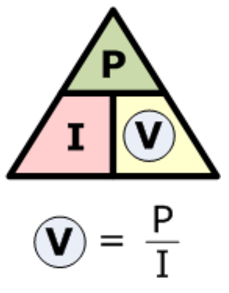 8